Reporter
Problem No. 10TESLA VALVE
David Wittek & Jakub Domes
Mendelovo Gymnázium, Opava
task
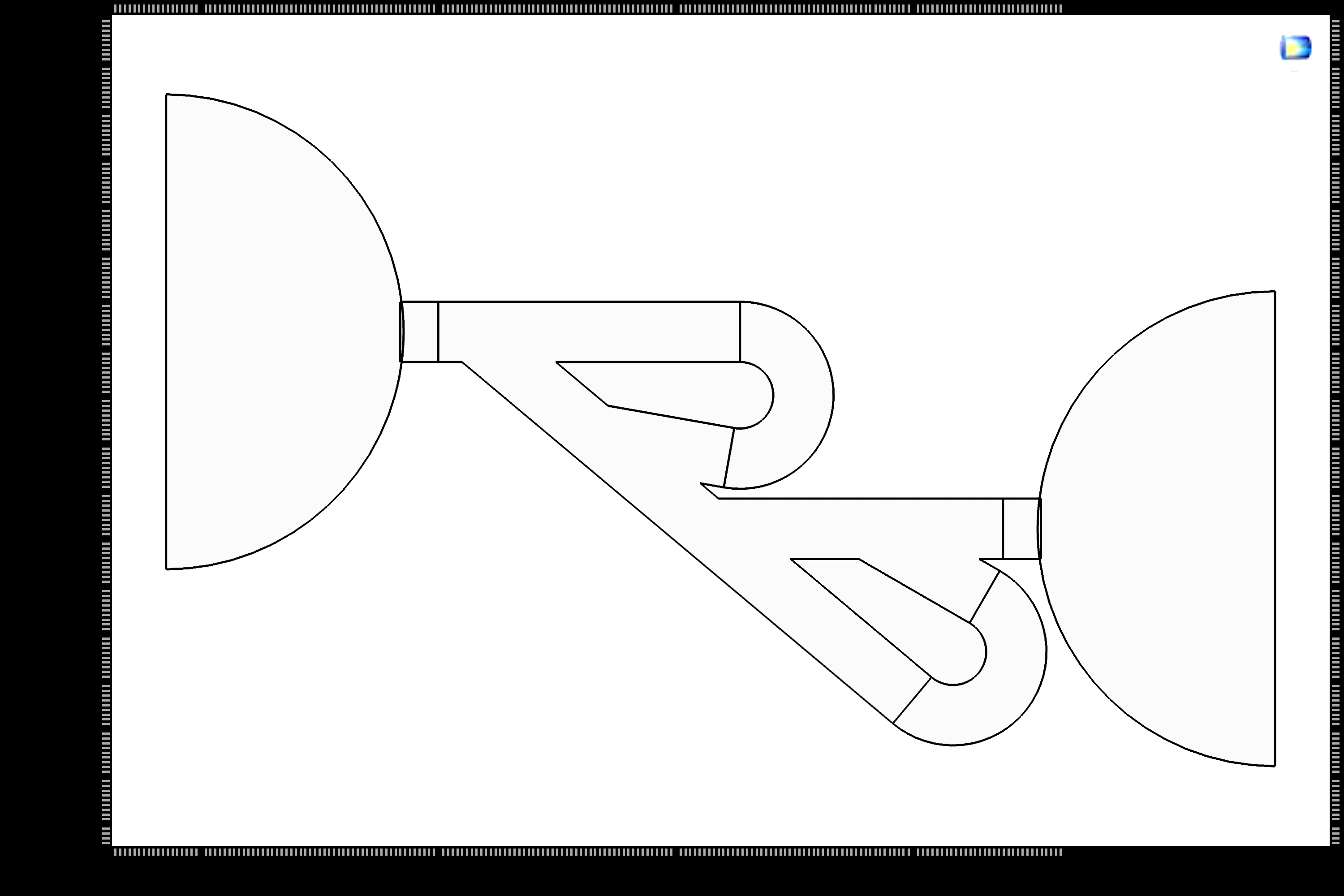 „A Tesla valve is a fixed-geometry, passive, one-direction valve. A Tesla valve offers a resistance to flow that is much greater in one direction compared to the other. Create such a Tesla valve and investigate its relevant parameters. “
2
PROBLEMATICS WITH construction of valve
BEGINNING OF 20. CENTURY
NOWADAYS – nanotechnologies, microfluids
high degradability of moving components
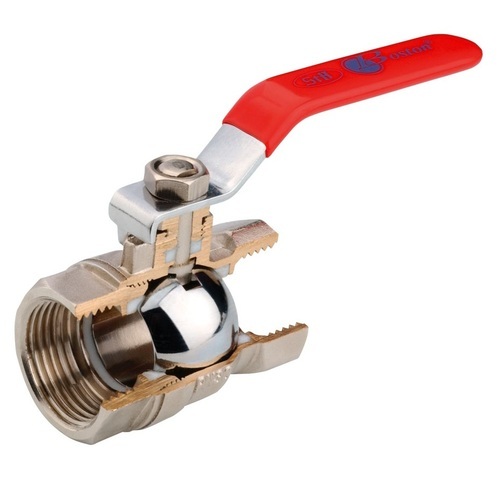 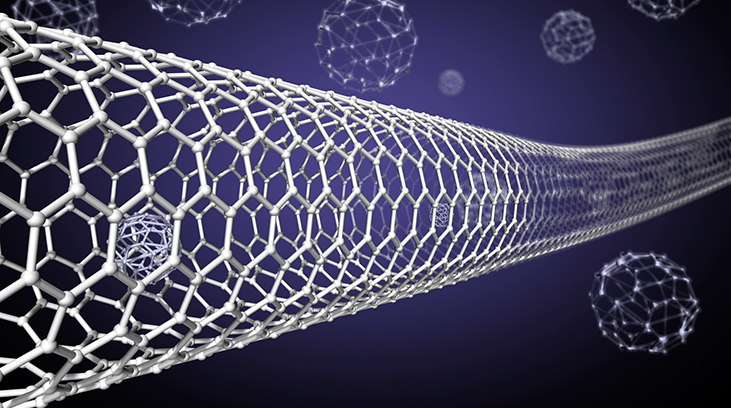 ball valve
[1]
[2]
3
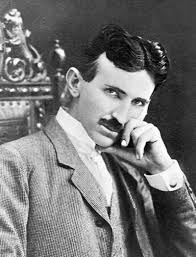 Valvular Conduit
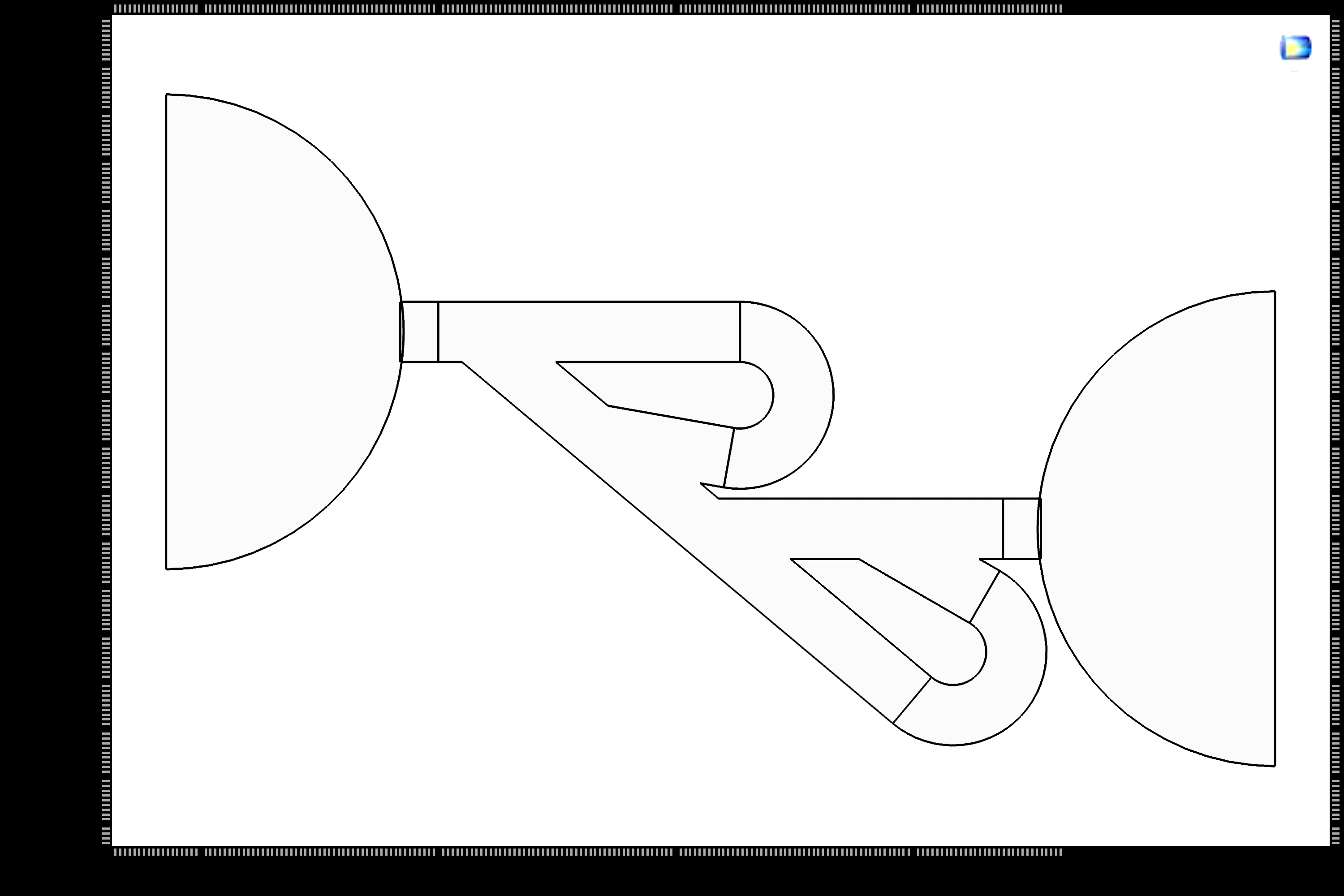 Patended in 1920 in USA by Nicola Tesla
„Tesla valve“
[3]
„The interior of the conduit offering virtually no resistance to the passage of the fluid in one direction, other than surface friction, constitute an almost impassable barrier to its flow in the opposite direction“
Nicola Tesla, 1920 [3]
[3] "Patent #: US001329559". United States Patent and Trademark Office. Office of the Chief Communications Officer. Retrieved 2 January 2017
4
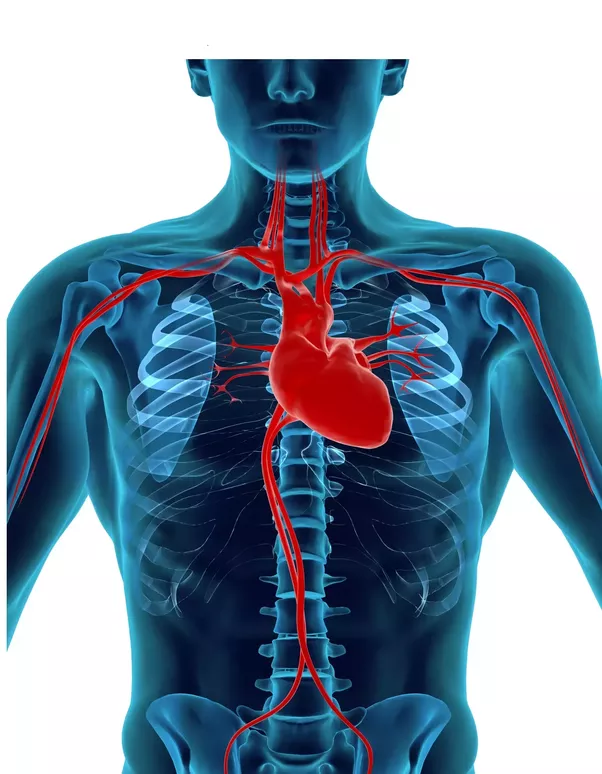 future
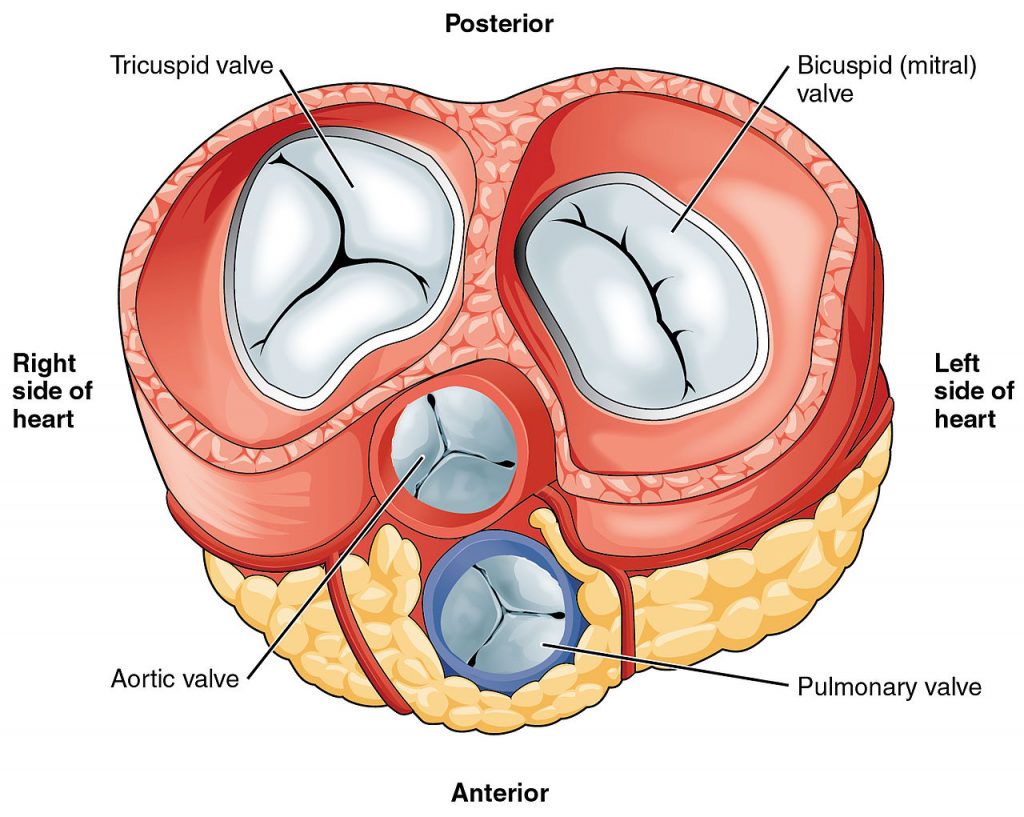 model of Aortic valve
artificial heart valve
diseases like regurgitation
5
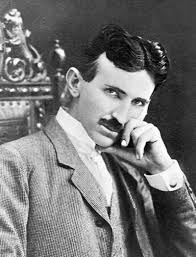 Valvular Conduit
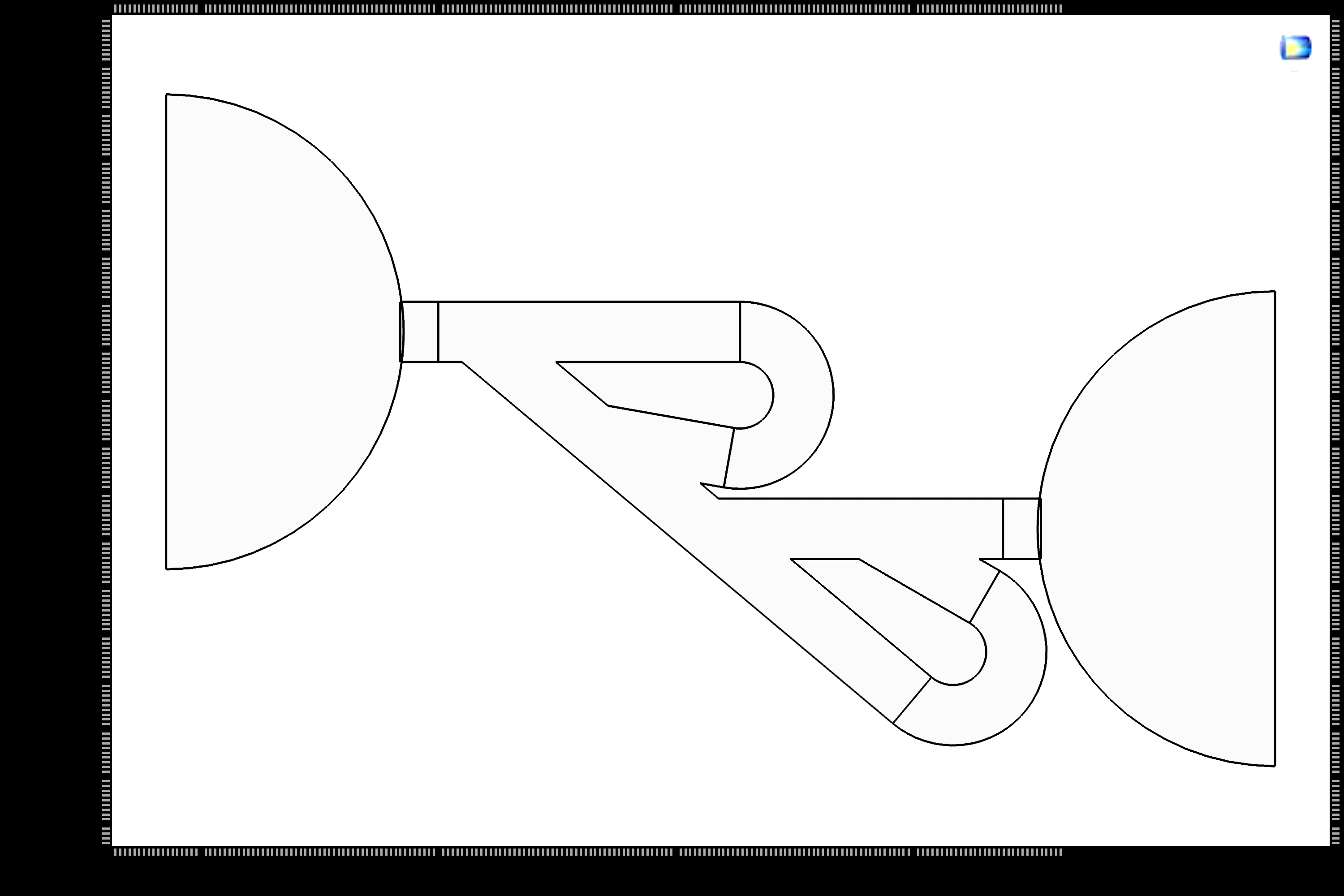 Patended in 1920 in USA by Nicola Tesla
„Tesla valve“
[3]
„The interior of the conduit offering virtually no resistance to the passage of the fluid in one direction, other than surface friction, constitute an almost impassable barrier to its flow in the opposite direction“
Nicola Tesla, 1920 [3]
[3] "Patent #: US001329559". United States Patent and Trademark Office. Office of the Chief Communications Officer. Retrieved 2 January 2017
6
Tesla‘s device
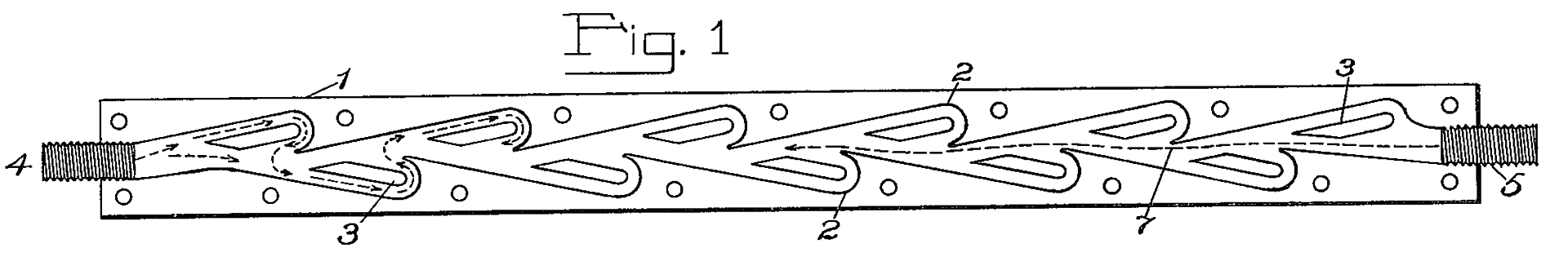 [3] "Patent #: US001329559".
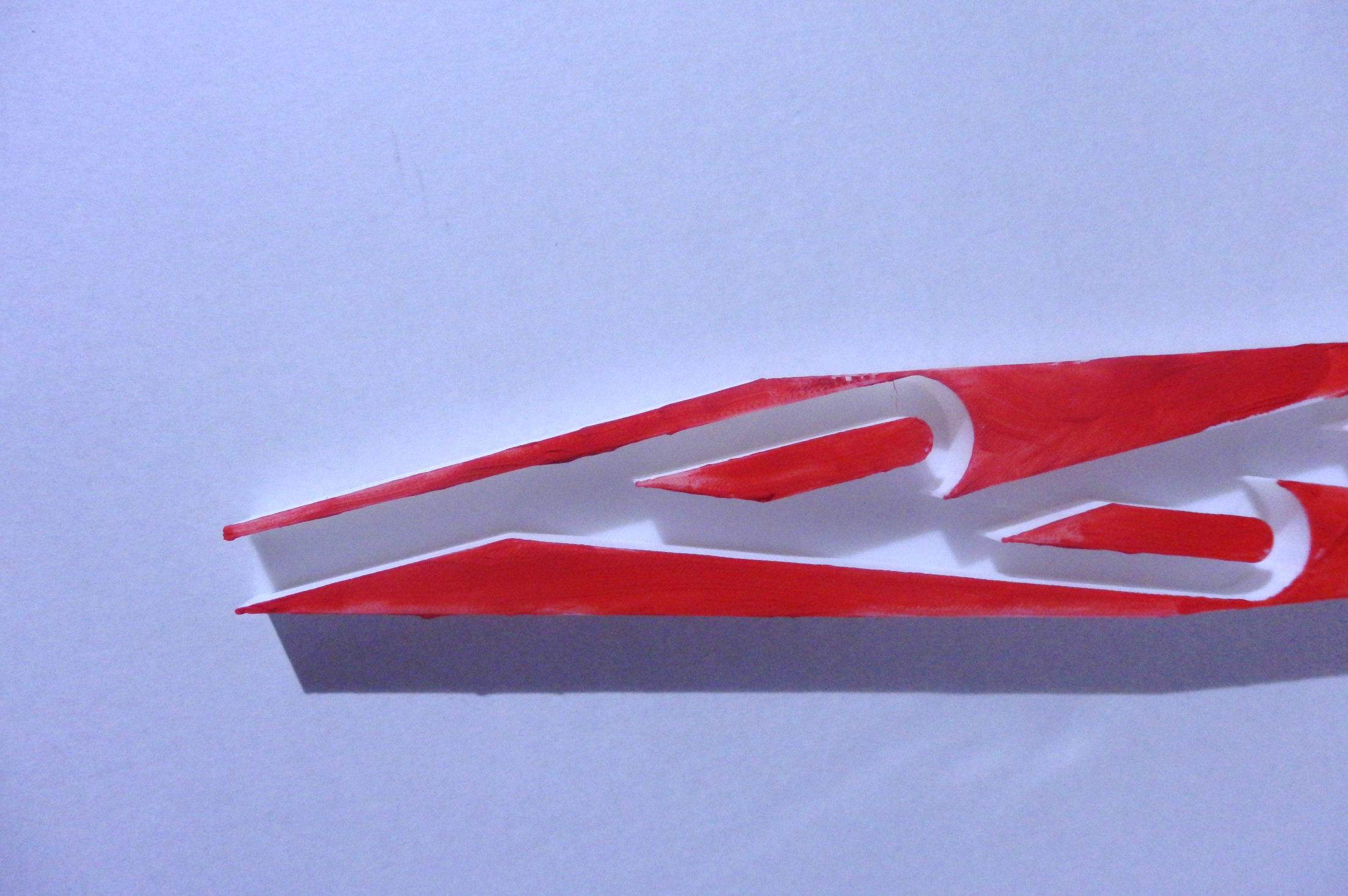 b
11 segments
a
likely heuristic design
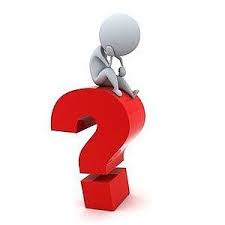 pressure ratio to 200
7
our Tesla Valve geometry
C
we change parameters independently:
a
D
C
C
b
our contribution
number of segments
application of scientific method
Defining parametres:
D= 1.36 cm
8
our fixed geometry valve
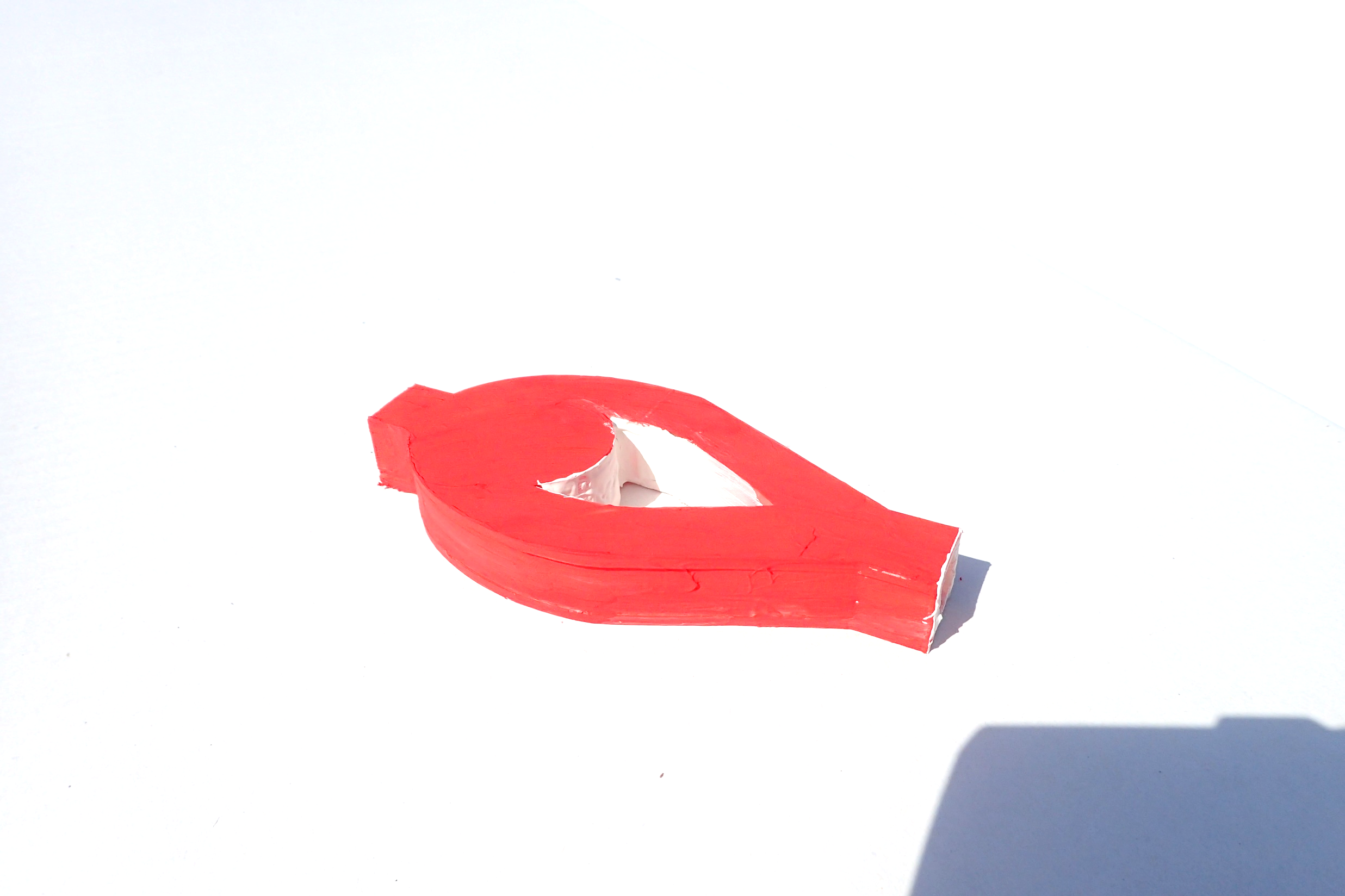 our own unique model of one direction passive valve
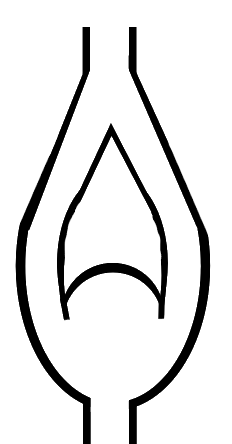 forward
reversed
1-4 SEGMENTS
better properties than Tesla model
1-38 kPa
9
tesla valve relationship
reversed direction
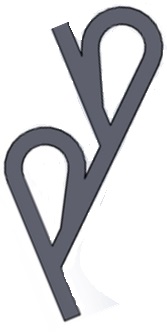 forward direction
CONSTANT FLOW RATE
10
our setup
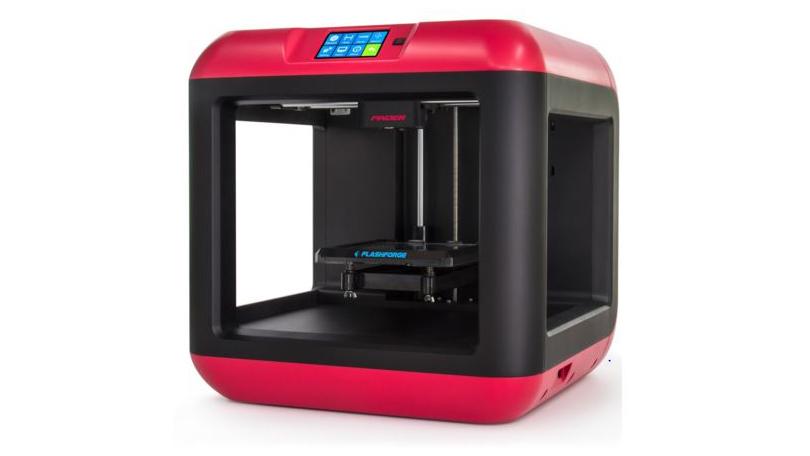 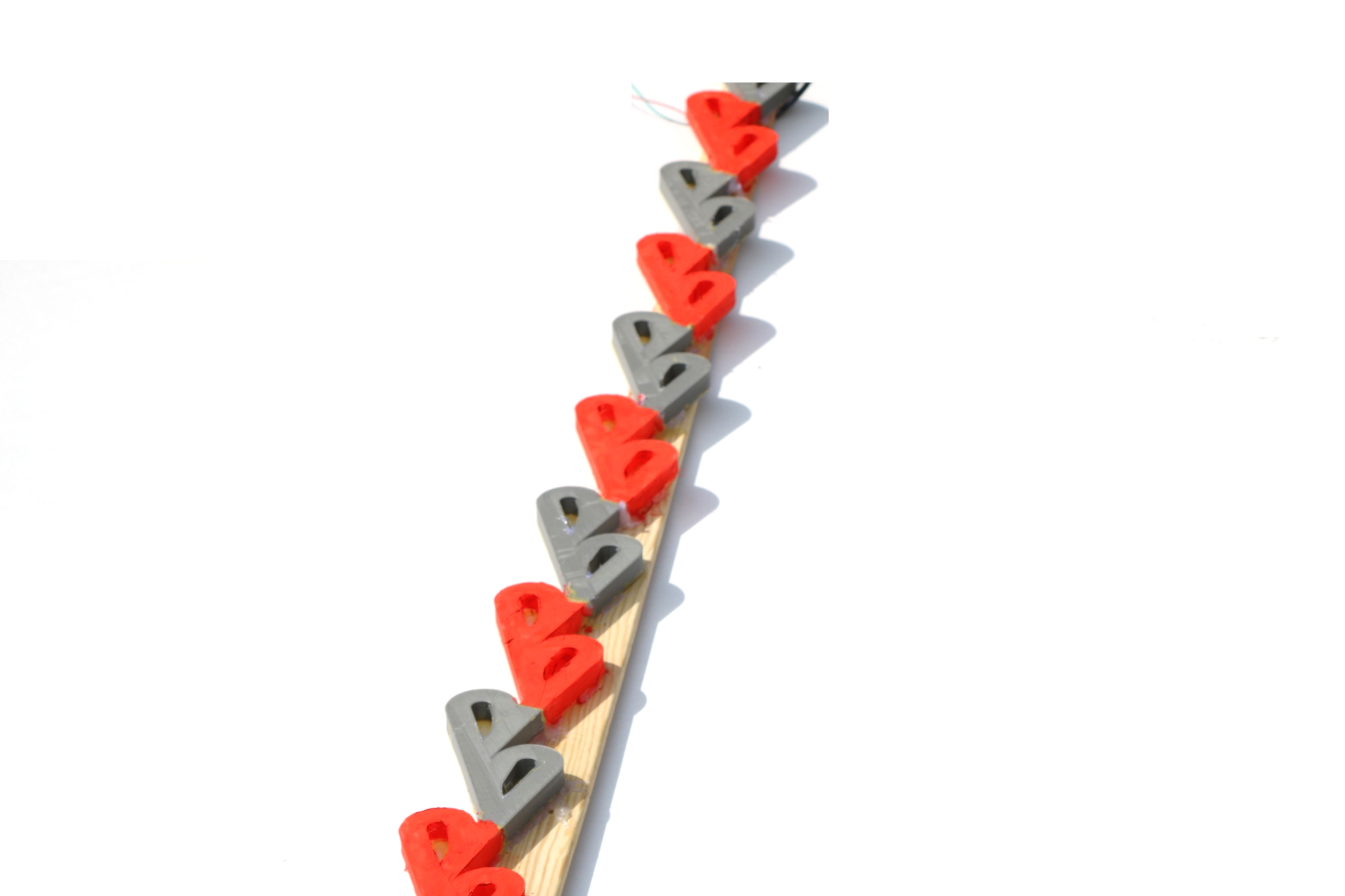 own geometrical model
more than 90 segments with different properties
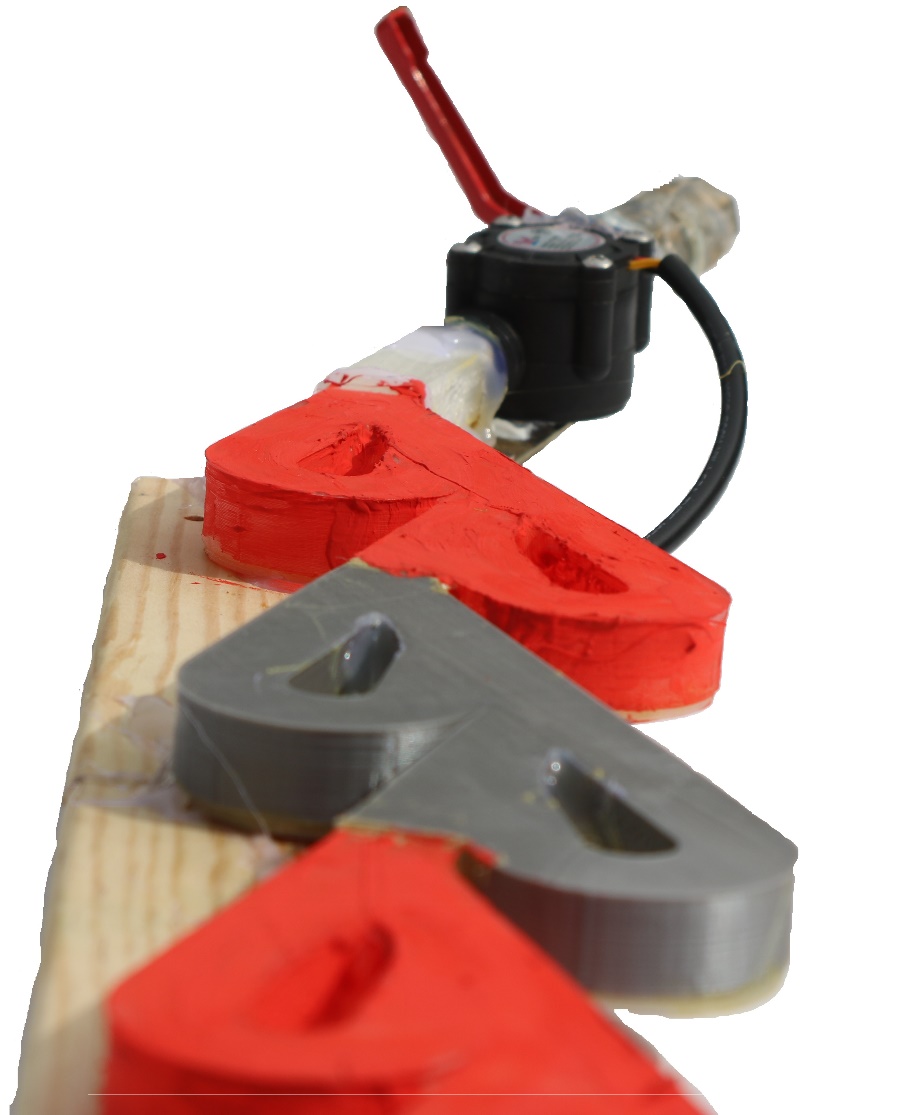 3D print
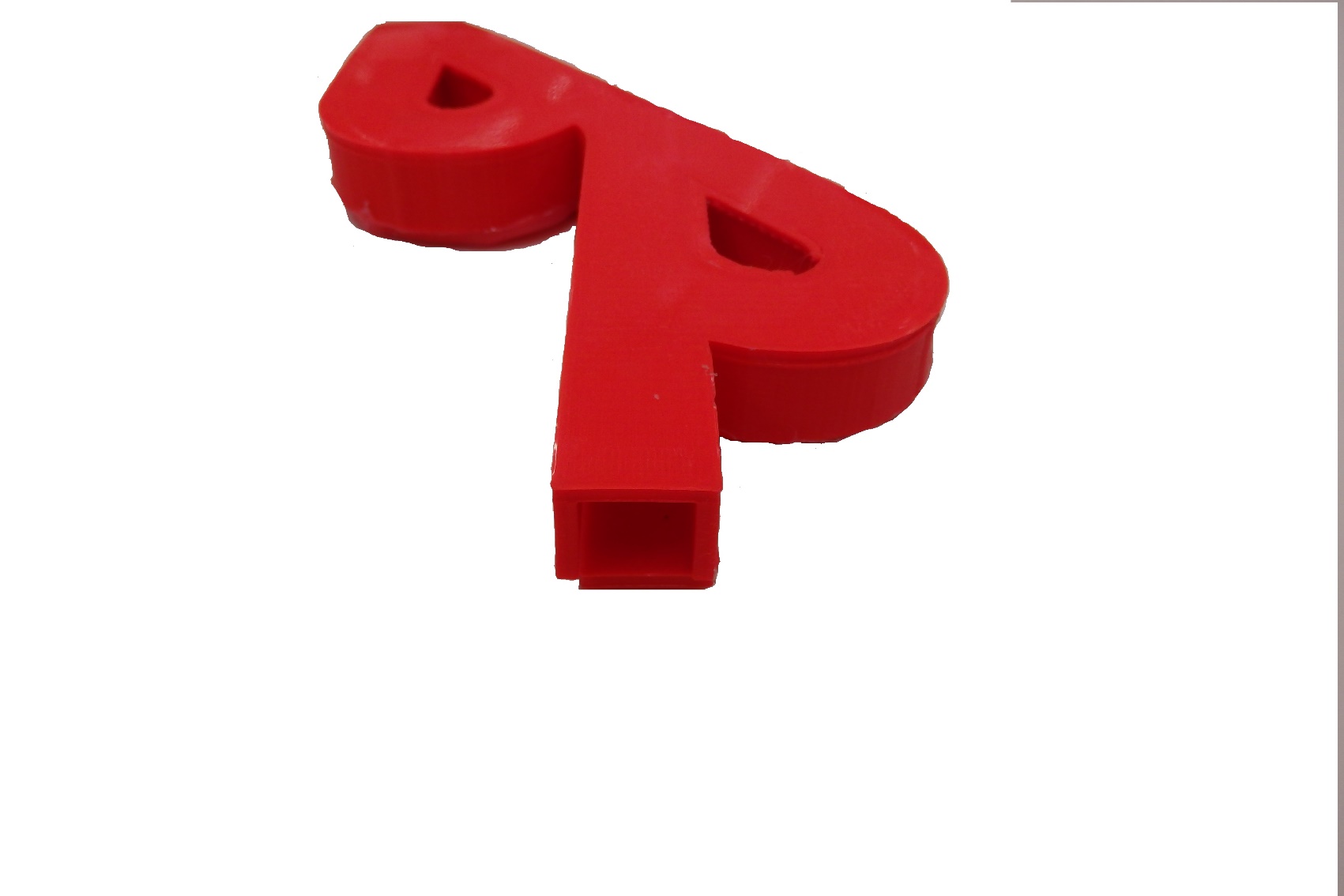 11
EXPERIMENTAL METHOD
behavior of the valve for liquids
outlet pressure
hydrostatic pressure
flow rate
INLET PRESSURE
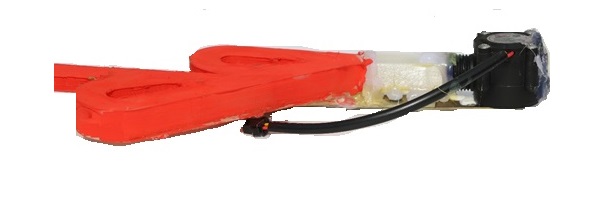 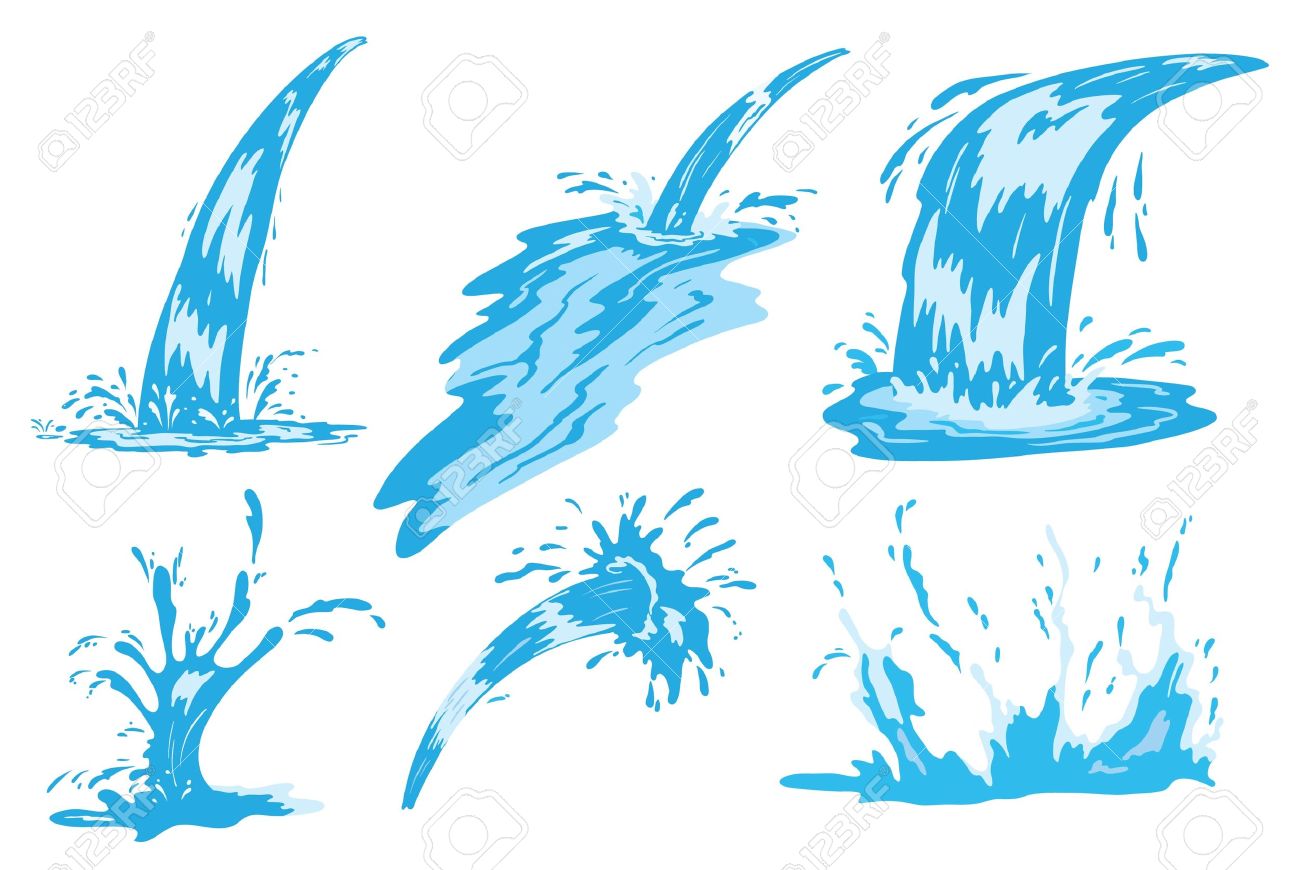 surr. press. 
atm
Arduino flow rate sensor
H
d
pressure drop = inlet pressure - outlet pressure
12
Initial conditions
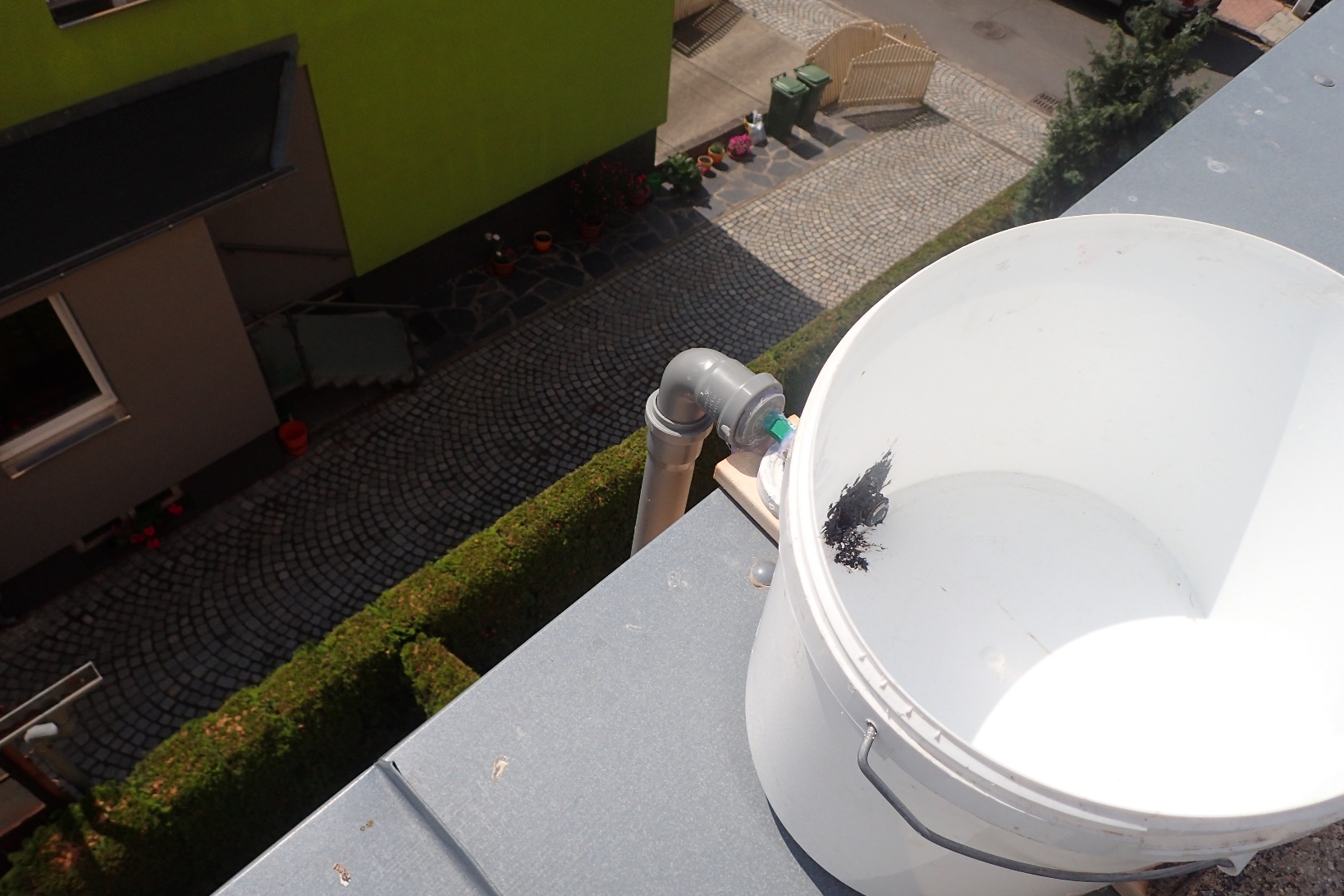 is of great importance to results & reproducibility
height water column 
(to 5.5 m)
large water surface
good reproducibility 7.4 % !
BEFORE experiment:
DURING experiment:
const. initial pressure in whole valve
13
Pressure drop - forward
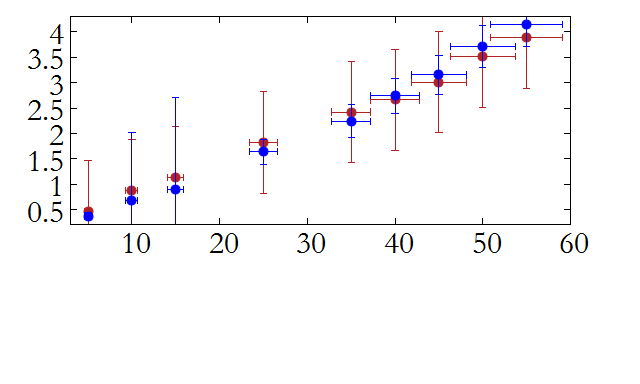 Press. drop= INLET press. – OUTLET press.
14 segments
Pressure drop [kPa]
forward
11 segments
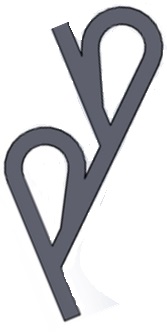 Inlet pressure [kPa]
14
Pressure drop - forward
L
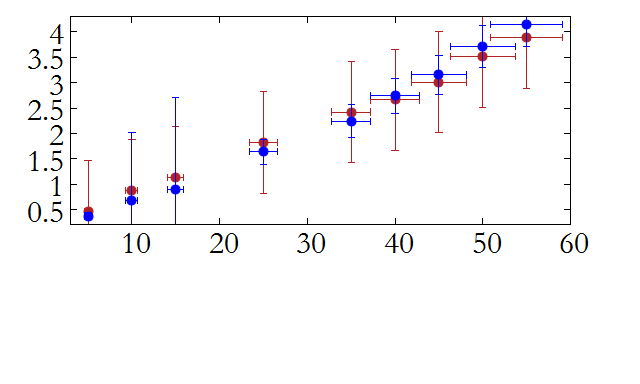 Darcy - Weisbach equation
14 segments
Pressure drop [kPa]
velocity experimentaly determined
11 segments
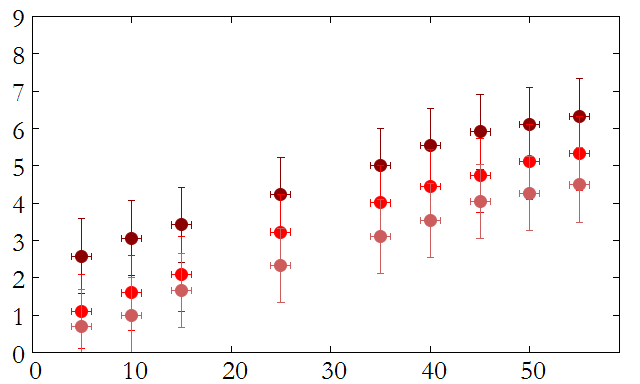 14 segments
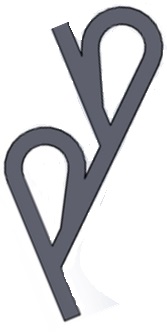 Inlet pressure [kPa]
for turbulent flow
Flow rate [m/s]
11 segments
Inlet pressure [kPa]
numerical solution
15
Pressure drop - forward
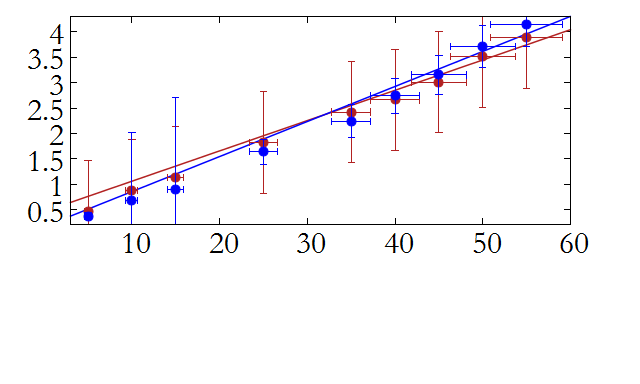 forward
Press. drop= inlet press. – outlet press.
Darcy - Weisbach equation
14 segments
Pressure drop [kPa]
11 segments
for turbulent flow
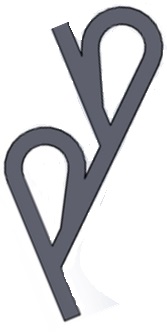 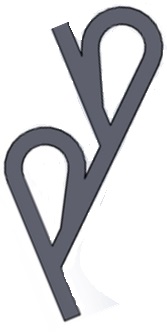 good agreement for higher pressures
L
Inlet pressure [kPa]
16
Pressure drop - reversed
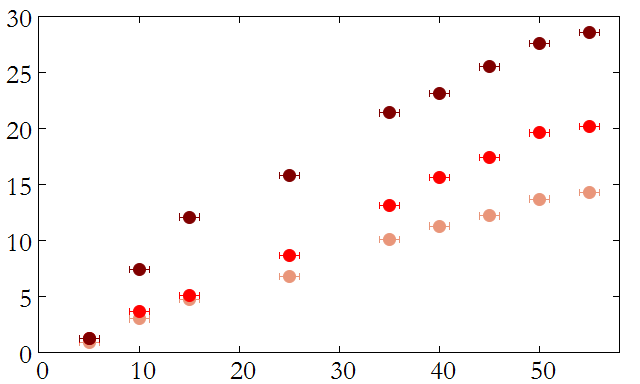 Press. drop= inlet press. – outlet press.
reversed
14 segments
11 segments
Pressure drop [kPa]
losses due to interaction of turbulent streamlines
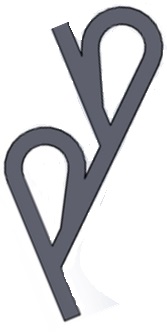 8 segments
Darcy - Weisbach equation
17
Inlet pressure [kPa]
Pressure drop – number of segments
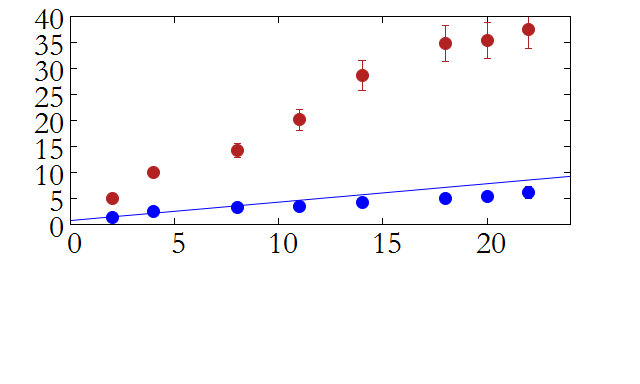 reversed direction
Pressure drop [kPa]
forward
reversed
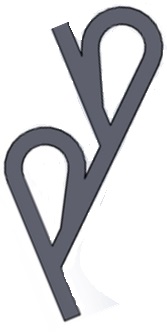 forward direction
Darcy - Weisbach equation
for turbulent flow
Number of segments
18
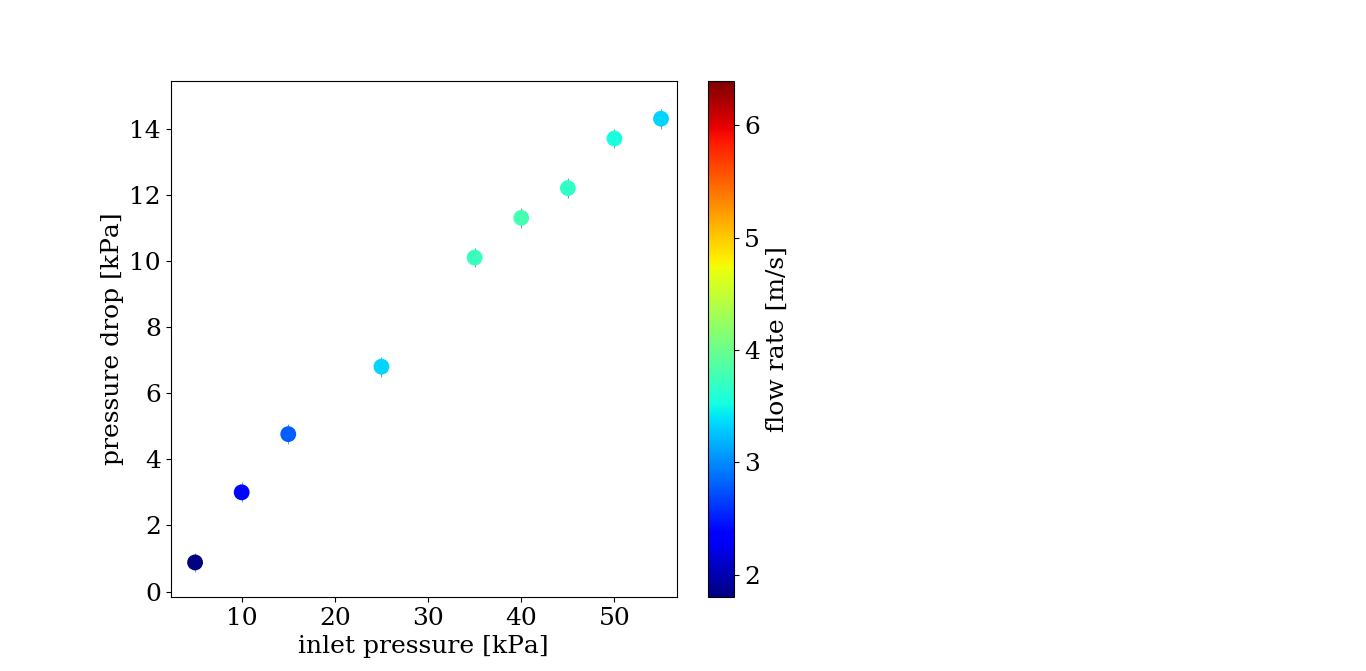 FORWARD dir.	 REVERSED dir.
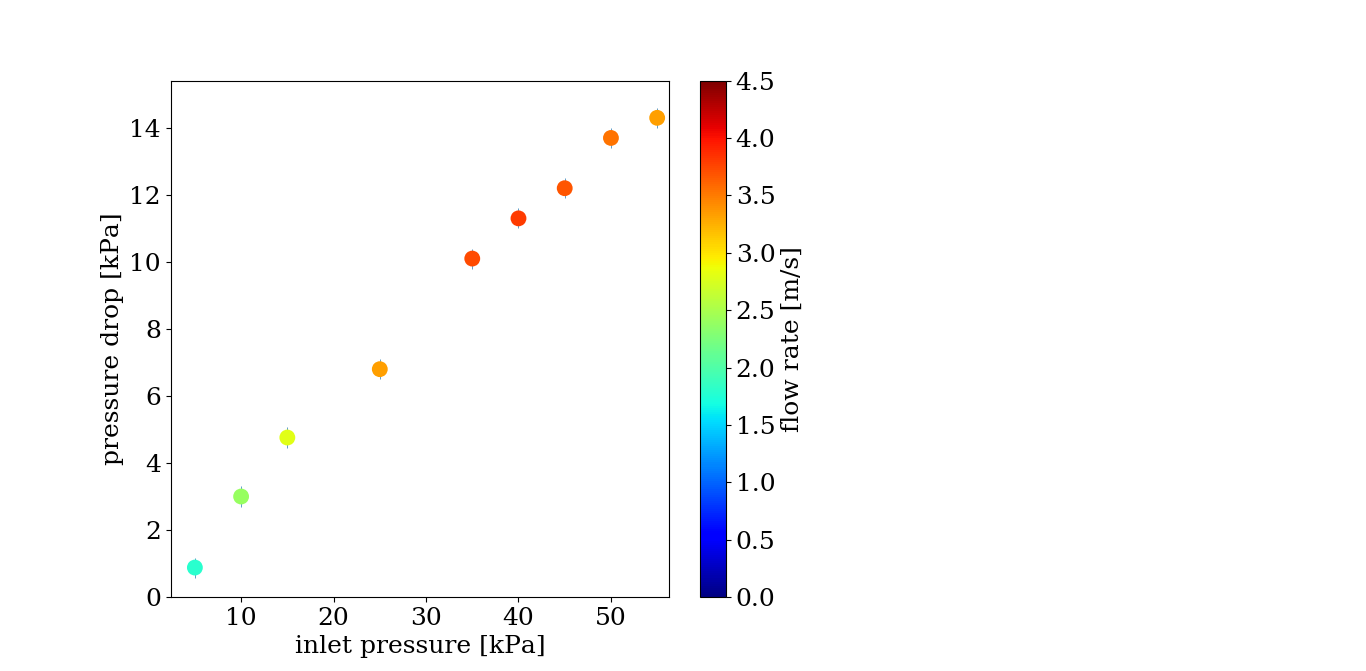 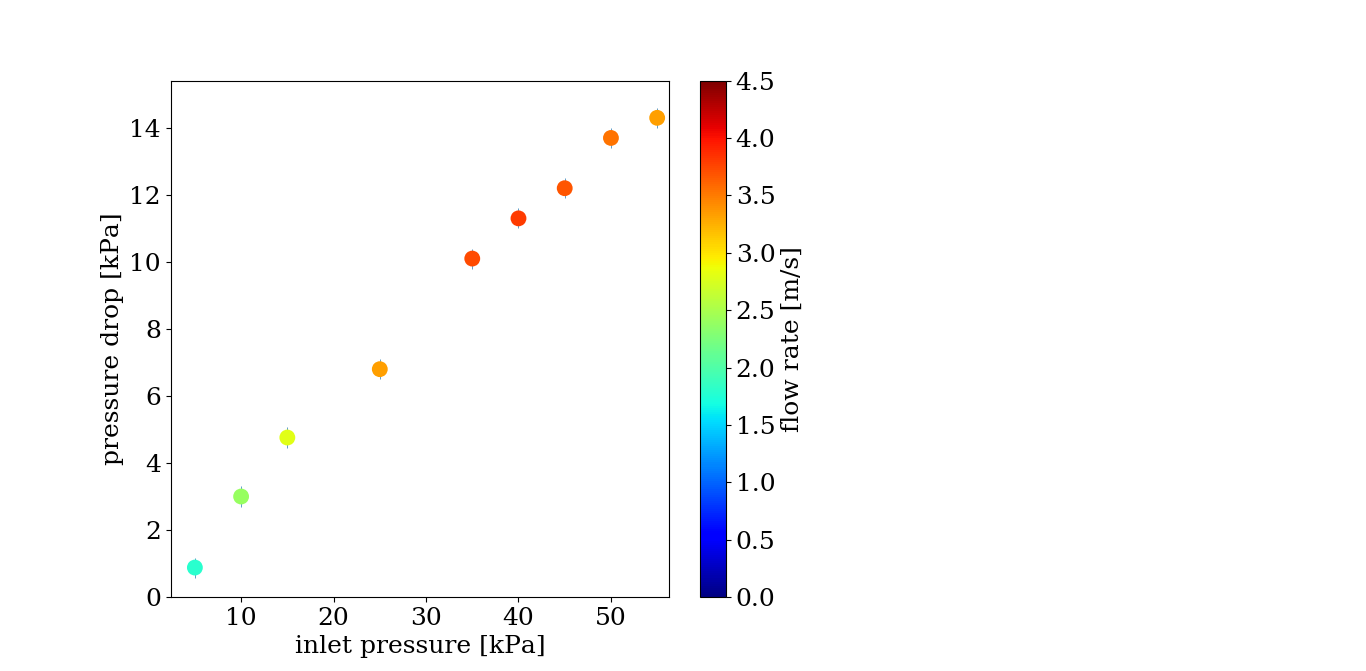 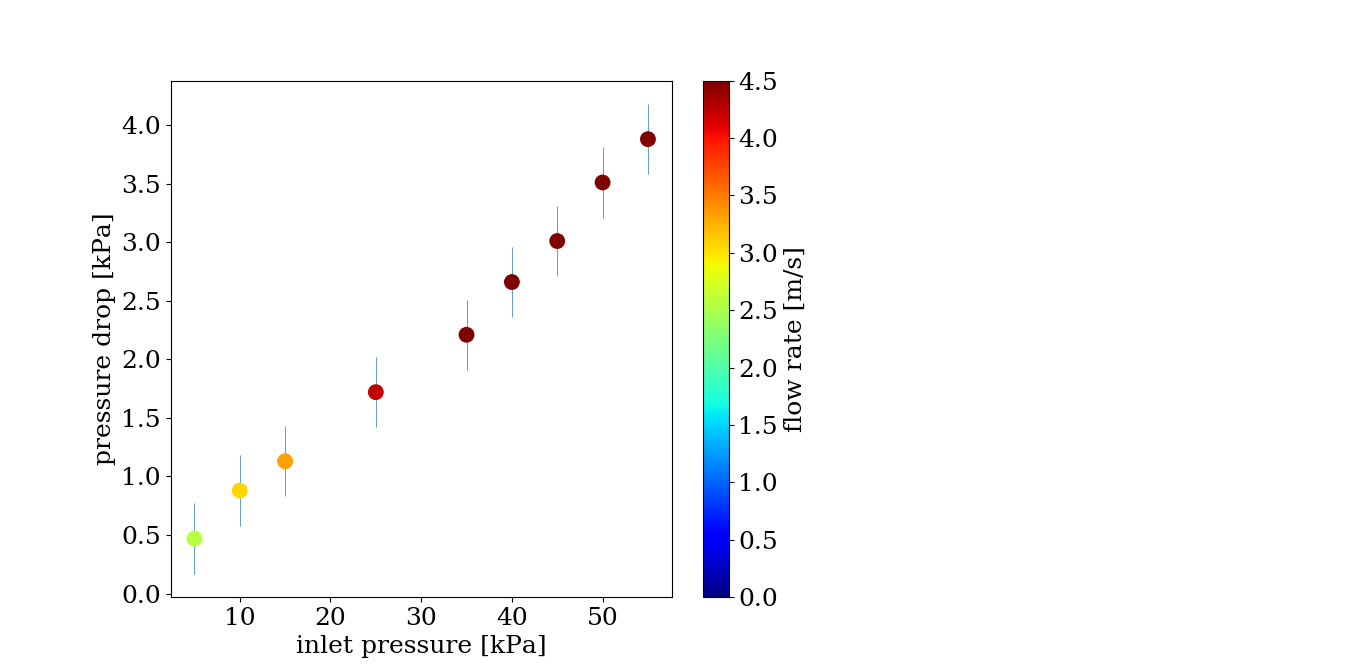 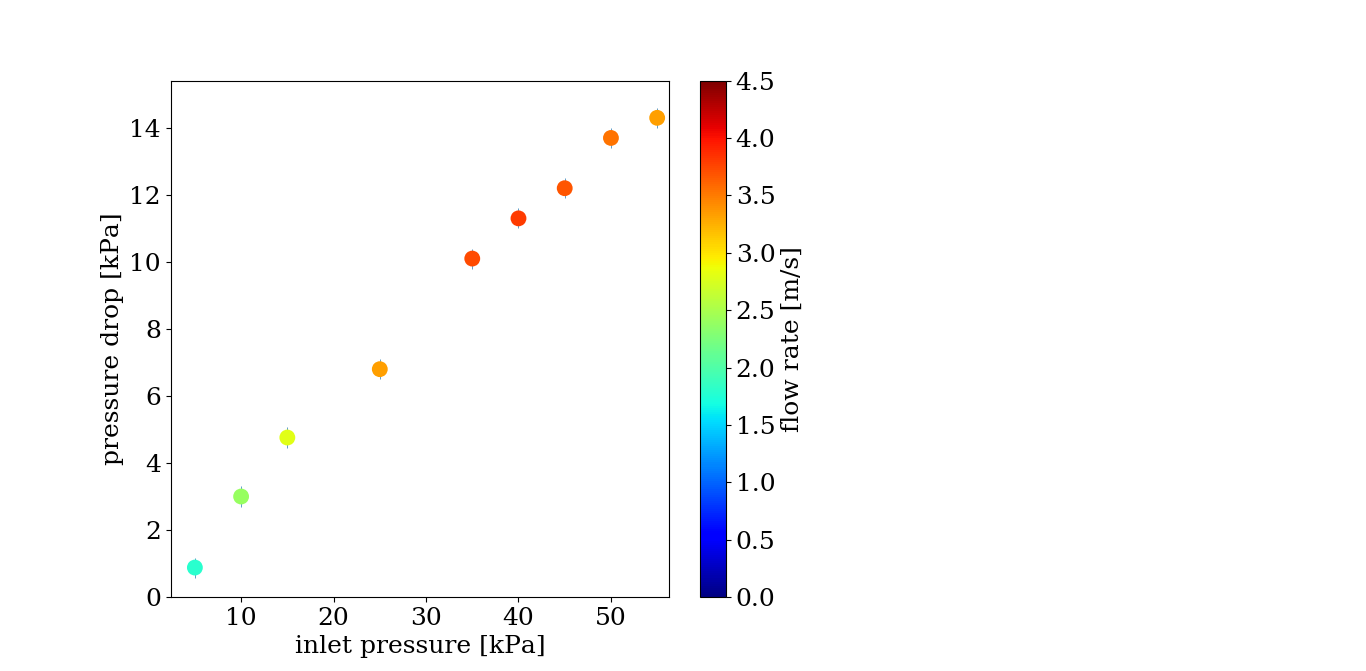 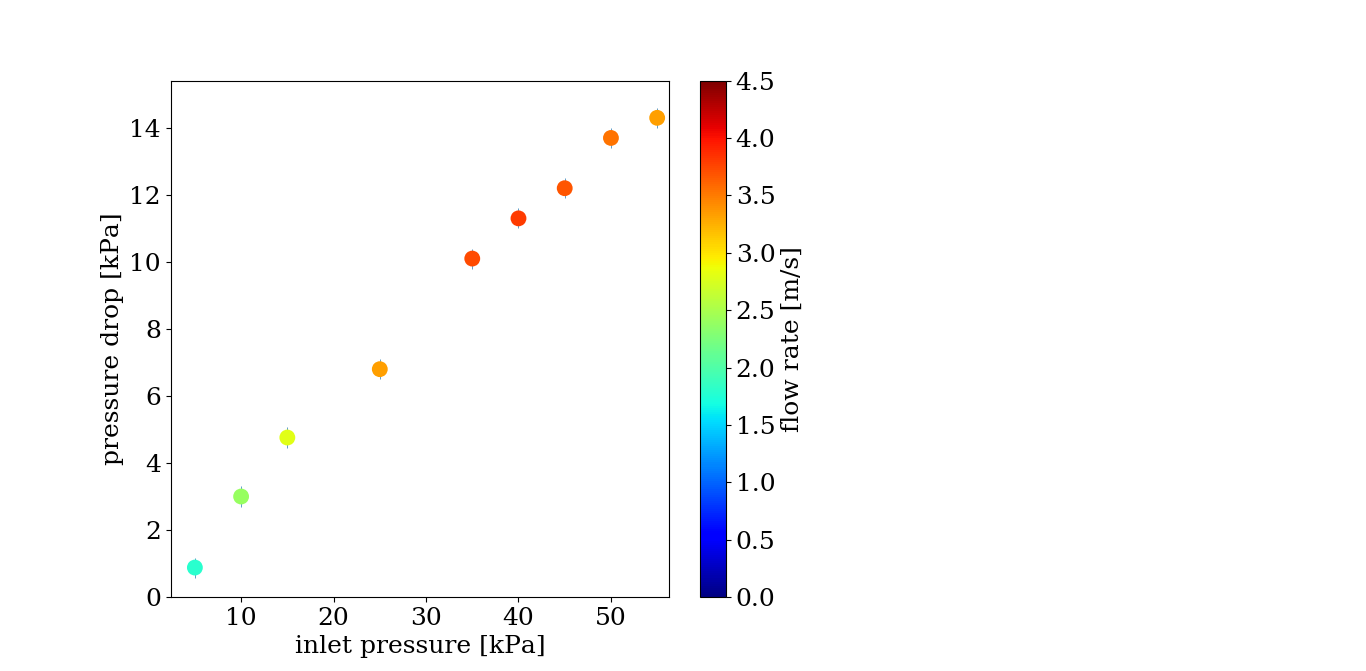 Di =12.7 ± 0.4
same flow rate
press. drop in reversed dir.
Di =
press. drop in forward dir.
19
DIODICITY – number of segments
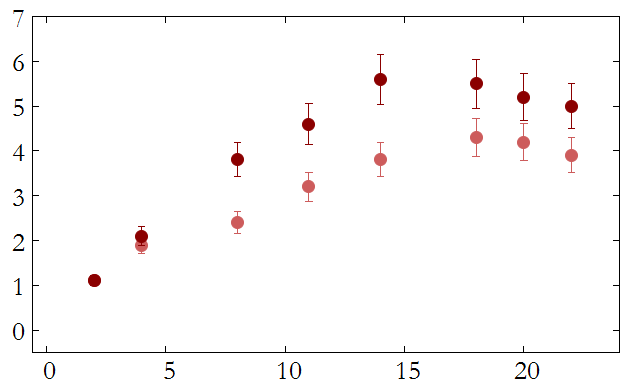 Diodicity
inlet pressure in reversed direction
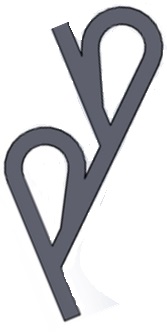 press. drop in reversed dir.
Di =
press. drop in forward dir.
reversed
number of segments
20
diodicity – inlet pressure
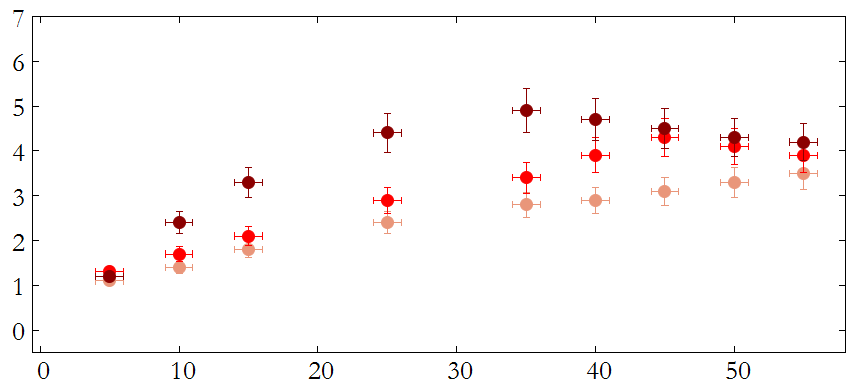 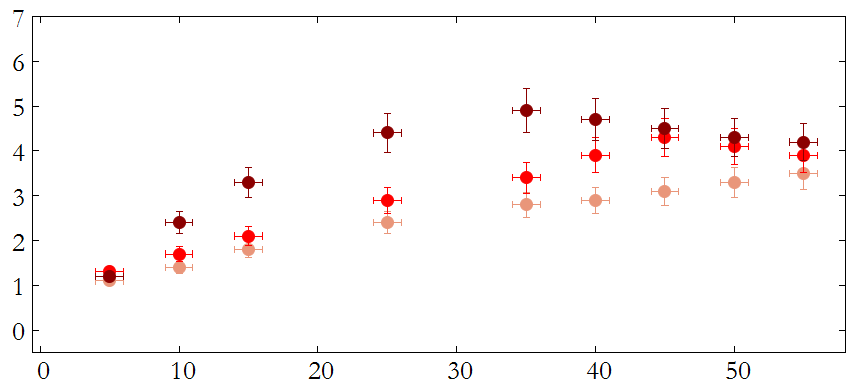 14 segments
Tesla original design
11 segments
Diodicity
Diodicity
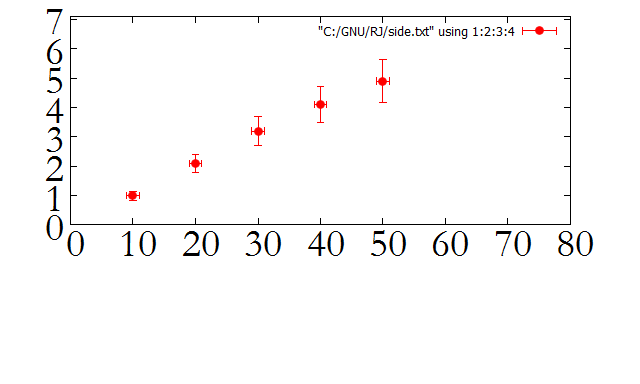 11 segments
8 segments
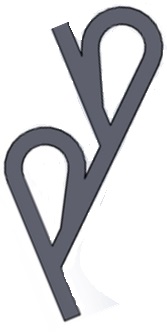 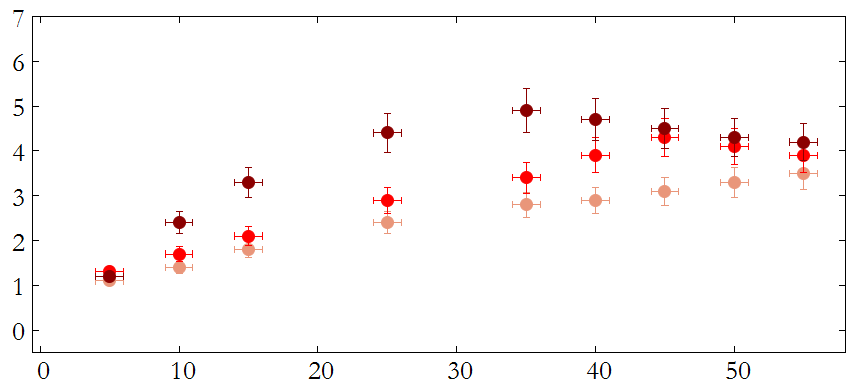 inlet pressure in reversed direction [kPa]
21
Diodicity- angle dependecy
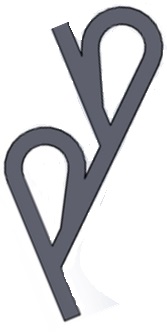 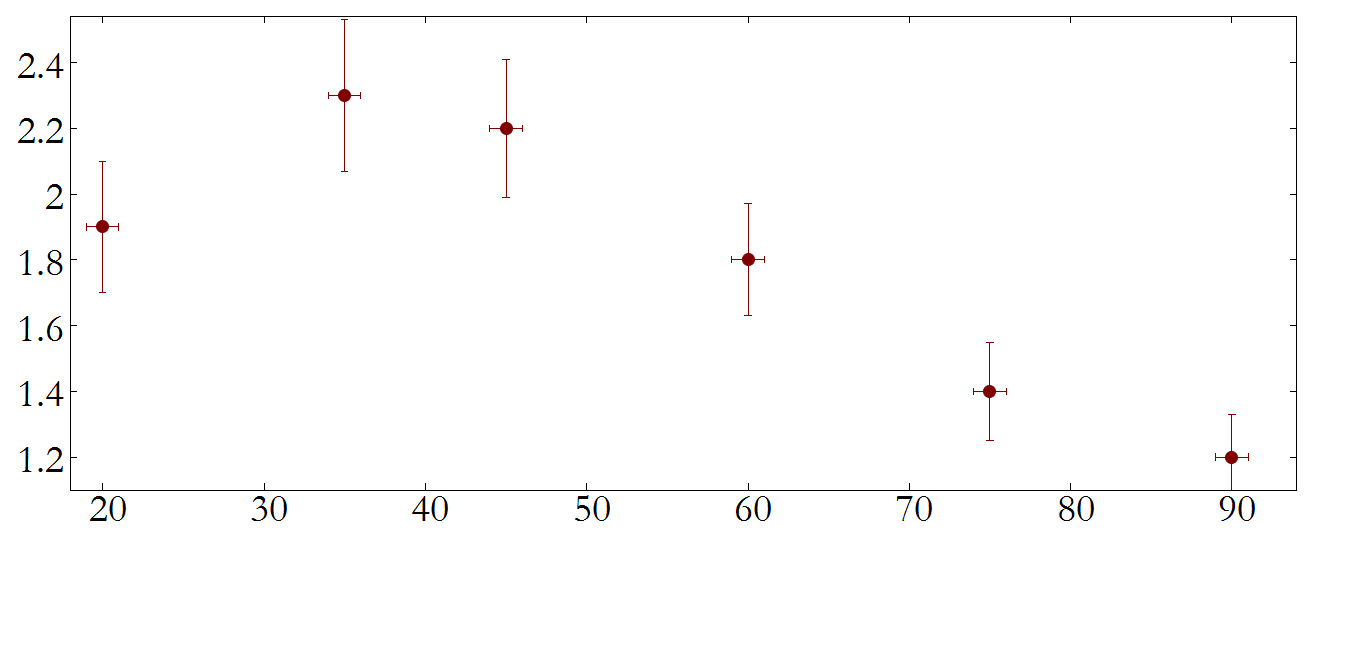 diodicity
Tesla‘s device
22
b
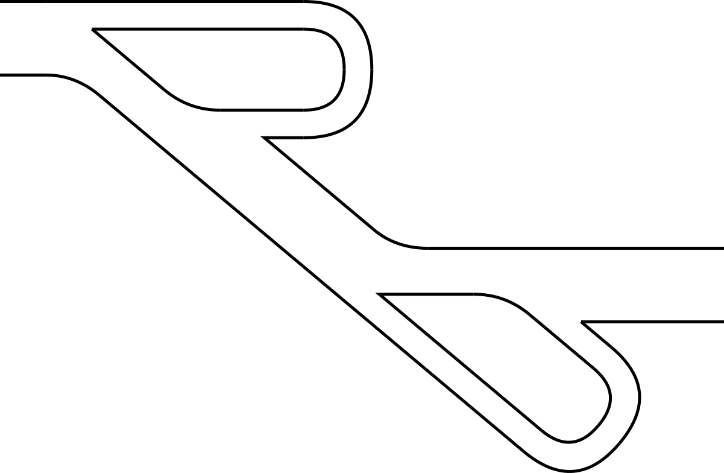 a
diodicity
slightly larger diameter a
Tesla‘s device
23
optimal diodicity
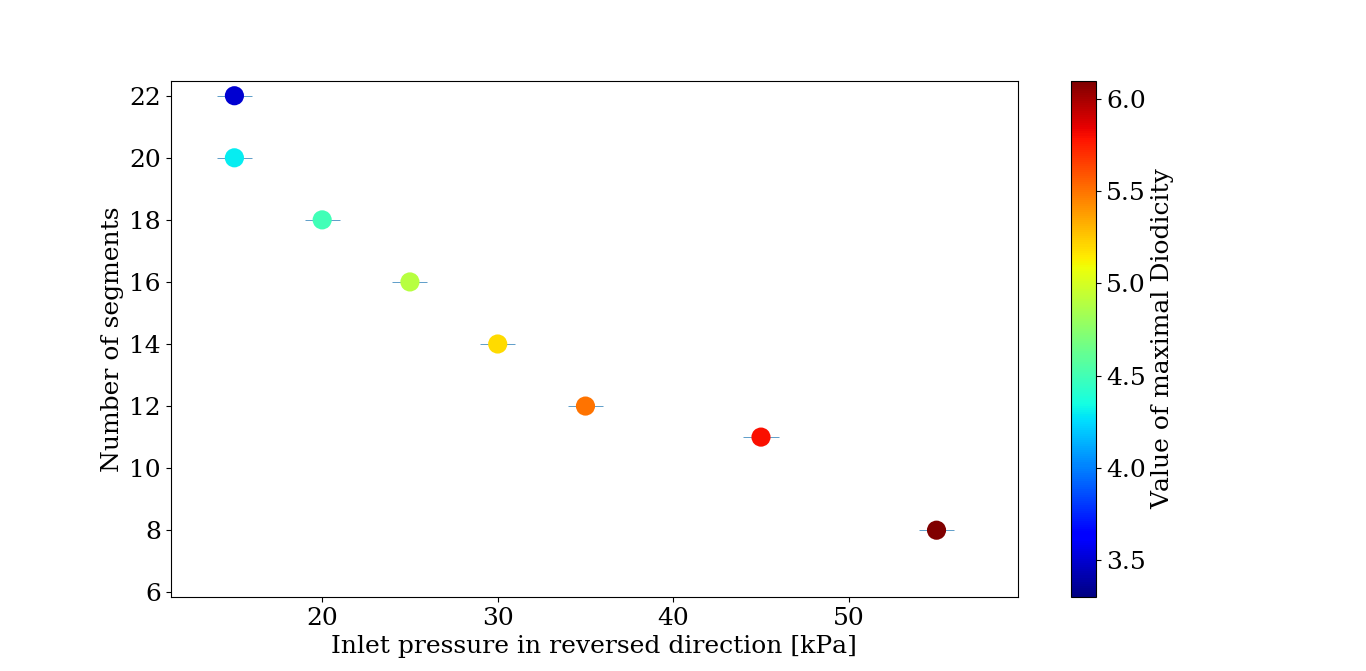 optimal number of segments for variable inlet pressure
maximal observed diodicity 6.3
press. drop in reversed dir.
Di =
press. drop in forward dir.
24
our fixed geometry valve
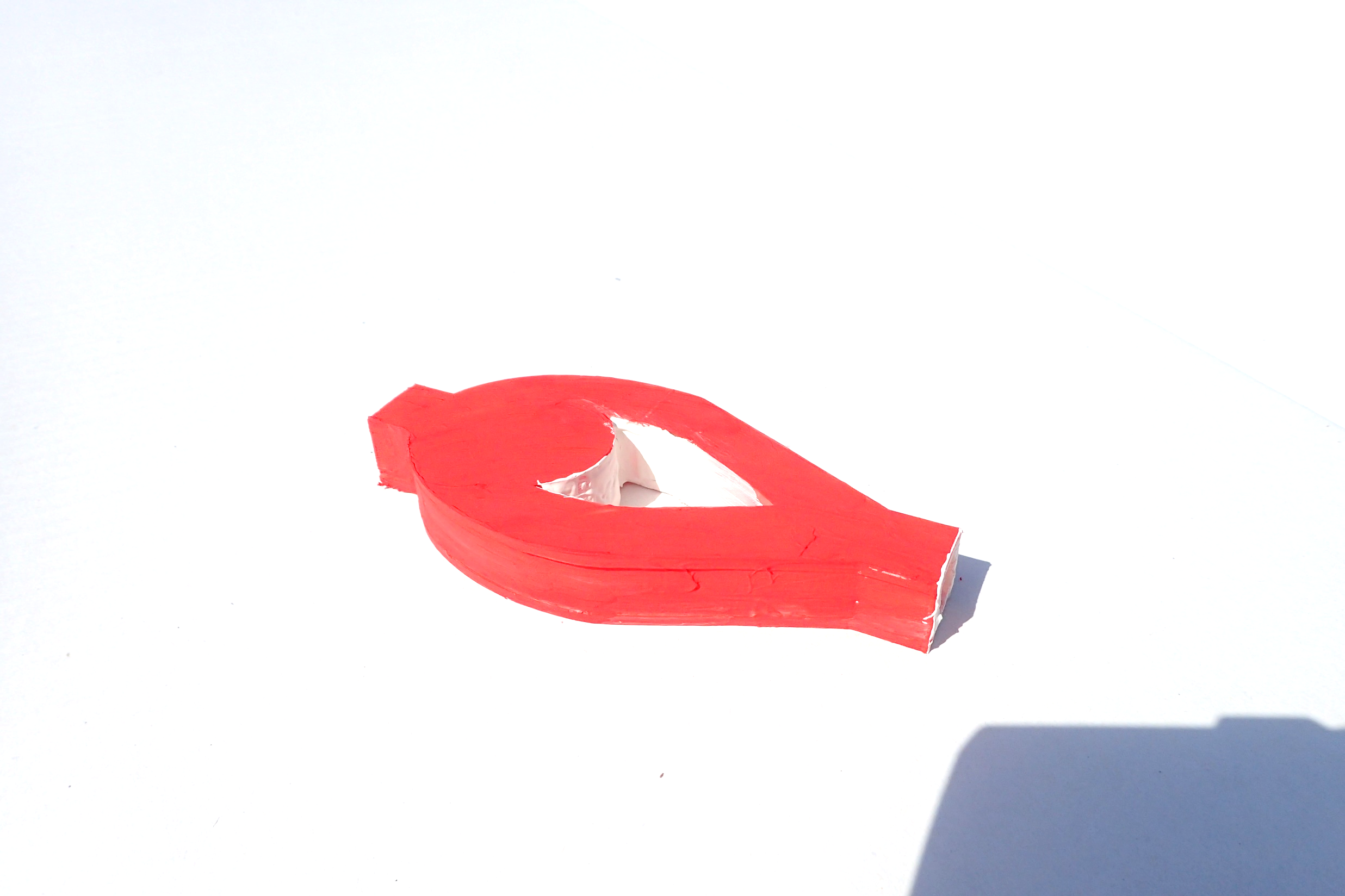 our own unique model of one direction passive valve
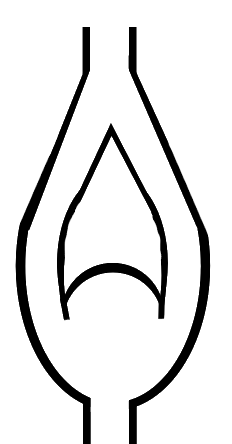 forward
reversed
1-4 SEGMENTS
better properties than Tesla model
1-38 kPa
25
OWN GEOMETRY
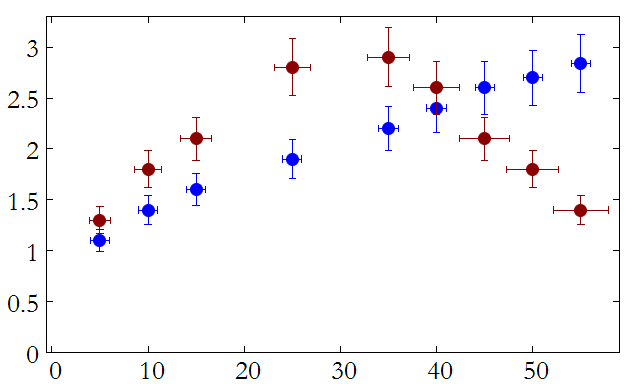 our own model of one direction passive valve
Diodicity
Tesla valve
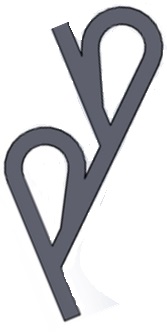 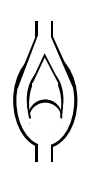 our model better properties
inlet pressure in reversed direction [kPa]
26
Conclusion I.
own functional model designed & constructed
two segments
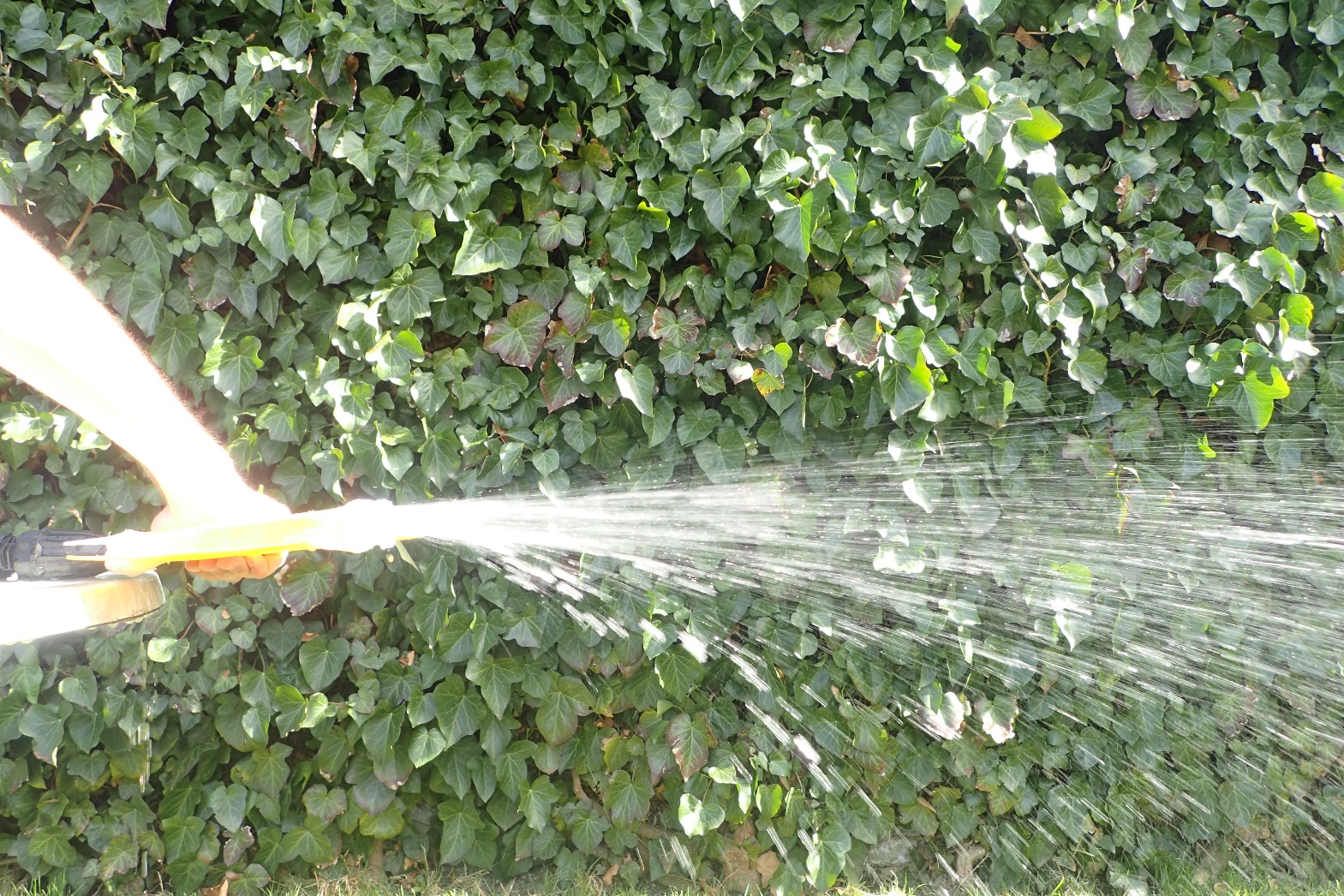 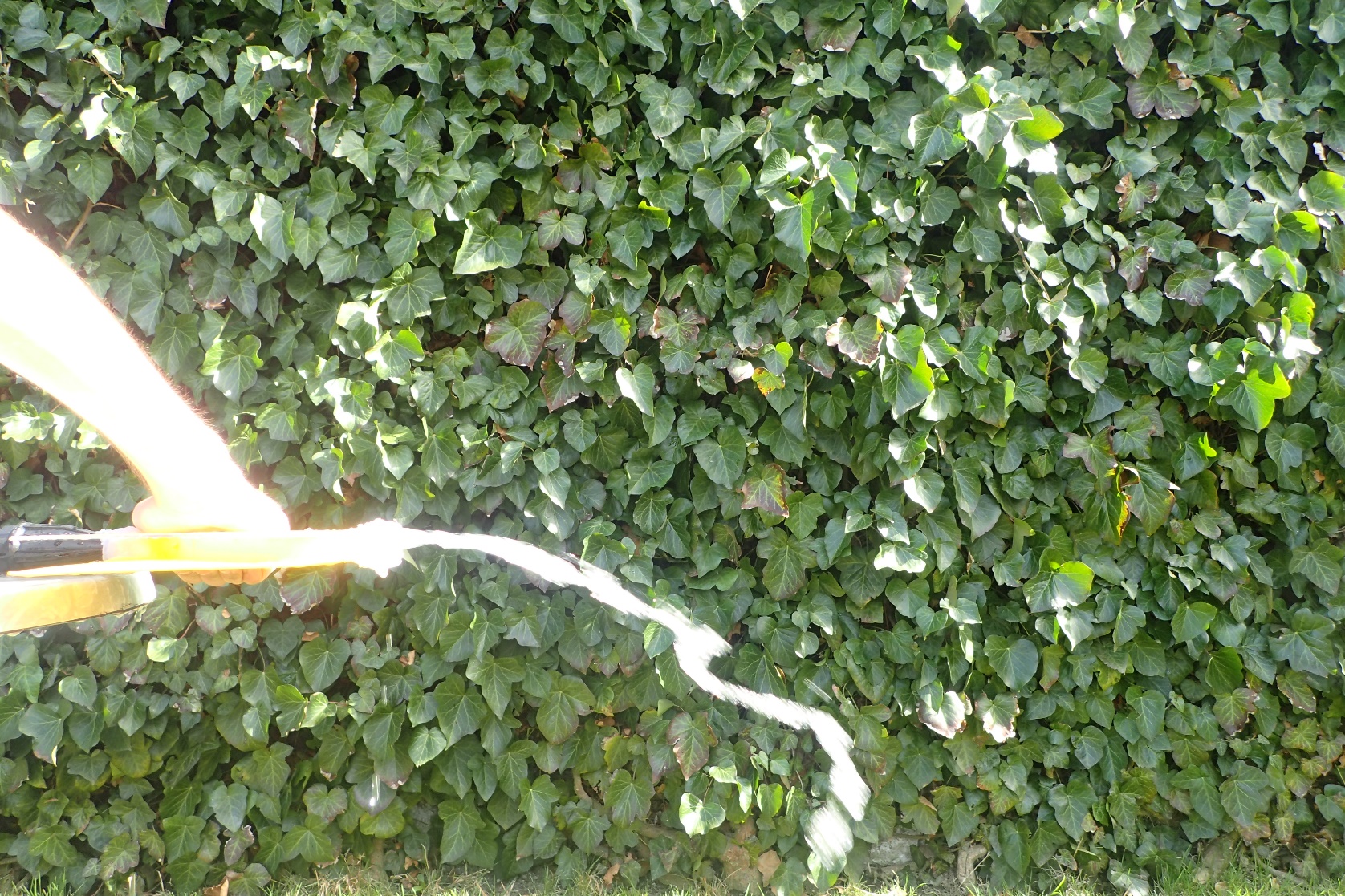 forward direction
reversed direction
27
CONCLUSION
own geometric model with better properties than geometry of Tesla*
own geometrical model of Tesla Valve with independet parameters
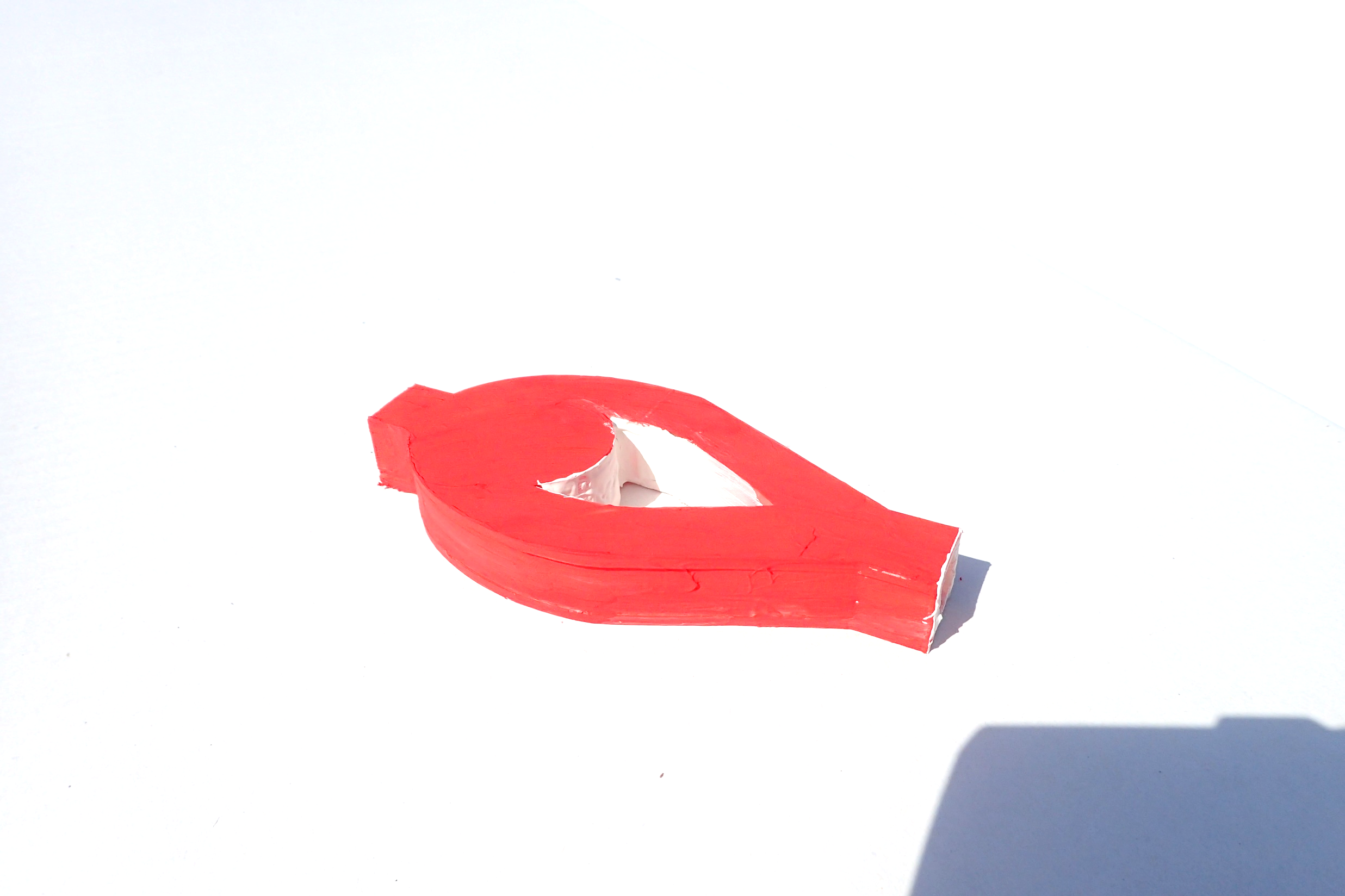 pressure drops 		
	Darcy-Weisenbach equation  	(forward direction)
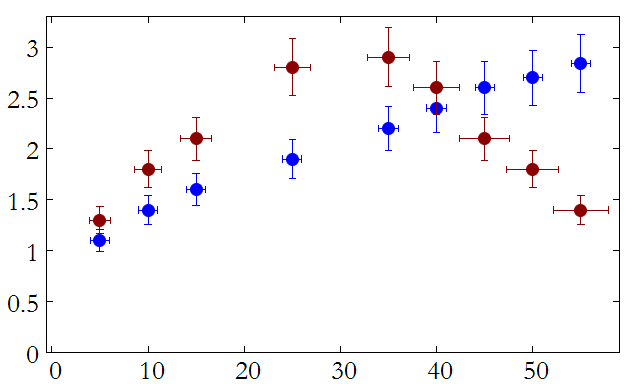 optimal number of segment for maximal Di
28
REFERENCE
[1] The Life and Times of Nikola Tesla; Biography of a Genius.
[2] "Patent #: US001329559". United States Patent and Trademark Office. Office of the Chief Communications Officer. Retrieved 2 January 2017
[3] Fundamental Mechanics of Fluids, Currie I. G.
[4]
29
APENDIX
30
Flow characteristics
Arduino flow rate sensor
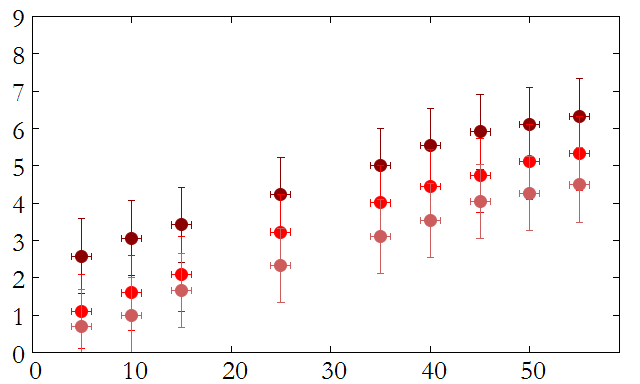 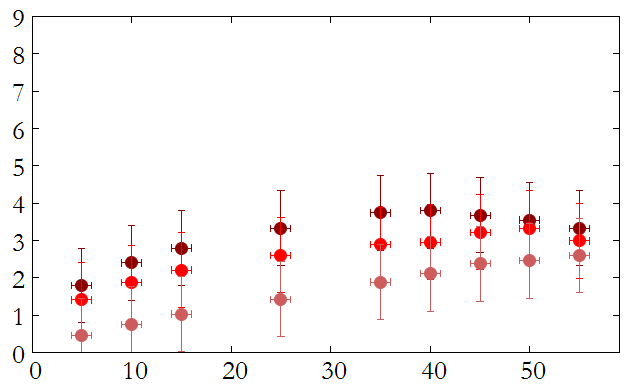 14 segments
14 segments
39.8 kPa
11 segments
11 segments
50.7 kPa
8 segments
8 segments
Flow rate [m/s]
Flow rate [m/s]
not monotonic fce
Inlet pressure [kPa]
Inlet pressure [kPa]
31
Preliminary experiment
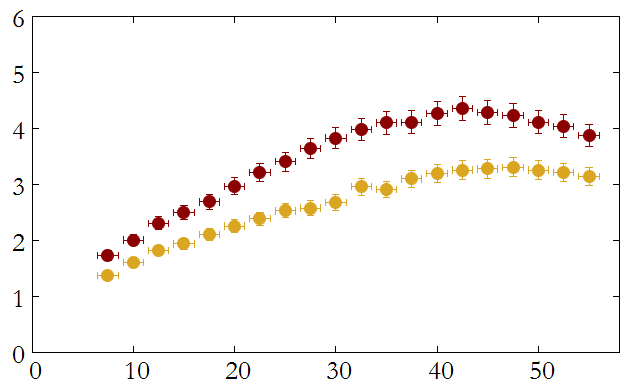 one curve = one experiment
different results
fluent descent of inlet pressure
Pressure drop [kPa]
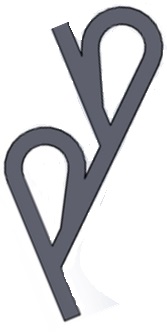 current behavior dependence also on previous behavior
ONLY reversed dir.
great importance on initial condition (pressure)
4 segments
Inlet pressure [kPa]
32